Tutor Group 7.5 Deercote
Mrs Evans
Welcome!
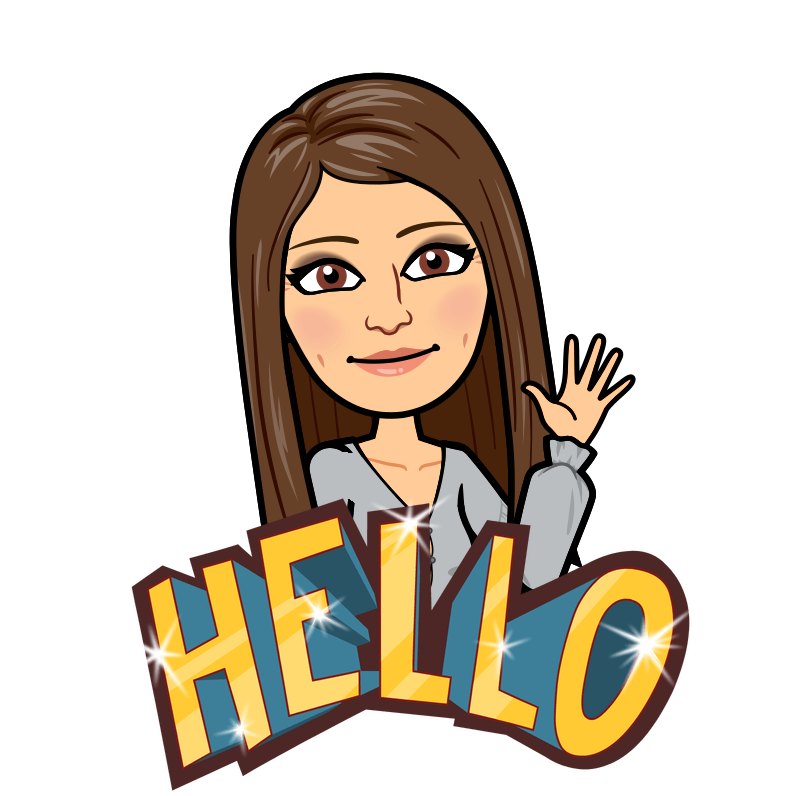 Mrs Evans Teacher of History
My classroom will be based in the History Department
My email is s.evans@walton.staffs.sch.uk (From September)
If you need anything before September, please contact:
 Transition Leader: n.turner@walton.staffs.sch.uk 
OR,
Head of Yr7 d.downes@walton.staffs.sch.uk

I will be the first point of contact for pastoral issues from September.
First Week Arrangements
Arrangements for the first day of school in September
First day – Tuesday 3rd September
We will have a staggered start where pupils meet tutors outside reception then are taken into tutor.
       Tutors 7.1 and 7.2 – 8.45am
		Tutors 7.3 and 7.4 - 8.55am
		Tutors 7.5 and 7.6– 9.05am
		Tutors 7.7– 9.15am
Tutors will take your register, take you to the tutor room and to assembly at 9.30am
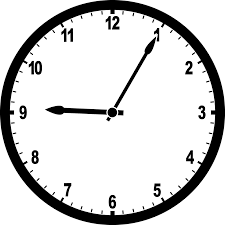 [Speaker Notes: We will have a staggered start for the first day in September when each tutor group will arrive 10 minutes apart and will be directed straight to their tutor groups.  All groups will finish at 3.20 p.m. Only Y7 and Y12 will be in on this day.
For this day only the students need to arrive through the main school gate so that we can direct them to where they need to be.  We ask that parents do not drive onto the main school site.  
We will upload this information to the Transition Page on the Website after tonight.]
First Week ArrangementsTuesday 3rd September
[Speaker Notes: As we are getting students thumb prints set up so they can buy food from the canteen, students will be able to buy their lunch, please make sure you have set your parent pay account up ahead of this. Alternatively packed lunches and/or morning snack for break time can be brought in.]
First Week Arrangements
Wednesday 4th September
[Speaker Notes: The following week will be following students full timetable]
Pocket Books/QR
[Speaker Notes: Planners are valuable for students in terms of helping them to organise themselves with lessons, homework etc. They are also a good tool for parents to be able to write notes to tutors or teachers. They are checked regularly, and signed weekly by parents and tutors.]
Homework
There is a homework timetable issued to each tutor group at the start of the year. This will be sent to parents in the first week. 

Students usually receive approximately 2 subjects per night with approximately 20 mins to be spent on each subject. Sometimes students may not get homework, if for example they are working on a project in geography over a few weeks.

Homework will be recorded on ClassCharts so you can keep a track on what your child has to do, and when it is due in.
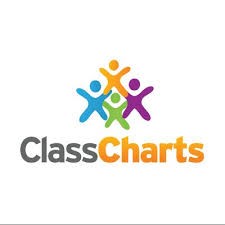 [Speaker Notes: One of my roles of tutor is to sign planners weekly so you know they are checked regularly and can communicate with us and this works both ways.

Homework can be set for you to view on the SIMS parent app. Details of the SIMS parent app will be issued in September with a guide as to how to set this up, this will allow you to track not only homework but also House points gained and behavior points received as well. Which can be very useful to help you keep a track of whats going on in school day to day.]
What tutor time looks like
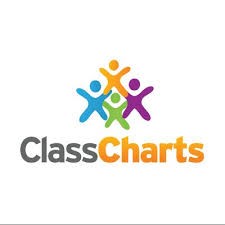 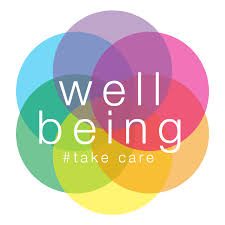 Activities every morning within tutor (8.45-9.05)
Reading in class
Year Group or House Assembly morning 
Quiz morning (house points up for grabs!)
Maths Ninja
Well being activities
ClassCharts check ups
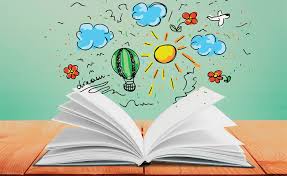 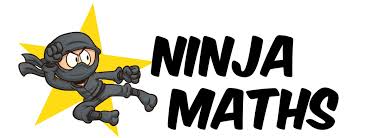 [Speaker Notes: We use a mixture of these activities which we will have on a rota from our Head of House the first week. During ERIC morning, students should bring their own book into school to read.]
Questions?
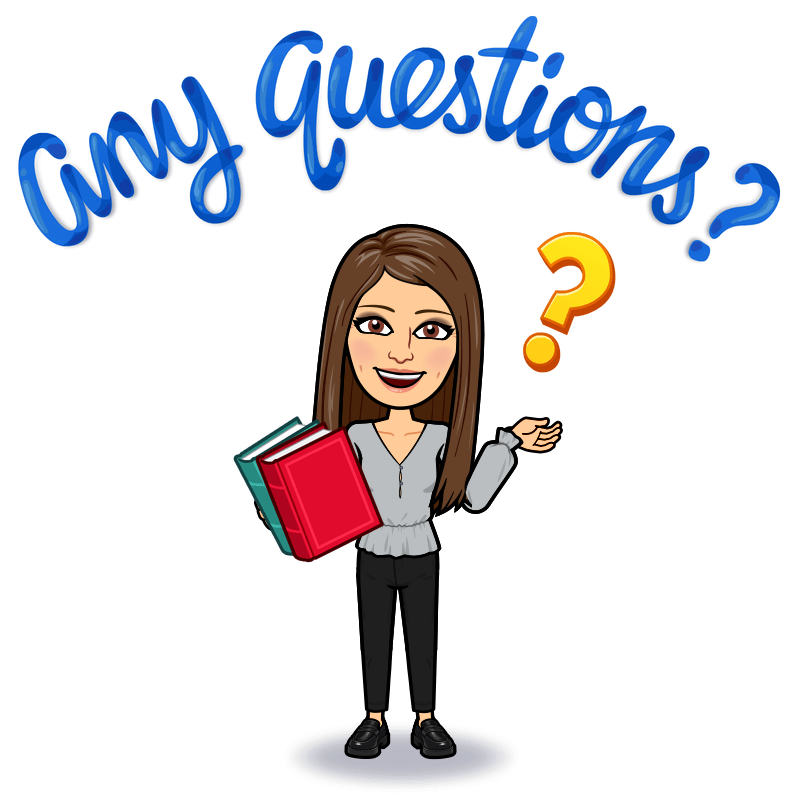 If you have anything you want to ask or information you would like to pass on about your child, feel free to email.

s.evans@walton.staffs.sch.uk 

Transition Coordinator
n.turner@walton.staffs.sch.uk (Transition Leader)
d.downes@walton.staffs.sch.uk (Head of Year 7)
[Speaker Notes: Any specific information you would like to share with us, please email my email address or Mrs Turner the transition coordinator and one of the team will get back to you over the coming weeks.
If no one has got any general questions, I shall say thank you very much for listening and I look forwards to seeing your child in September.]